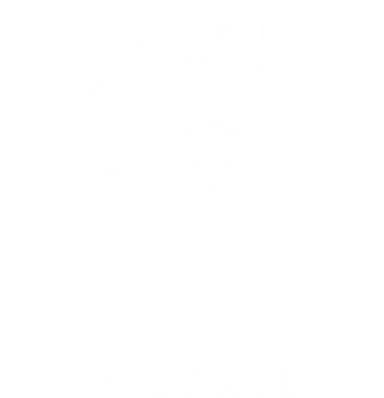 Zespół Szkół i Placówek Oświatowych w Skale
„staże zagraniczne – teoria w praktyce”
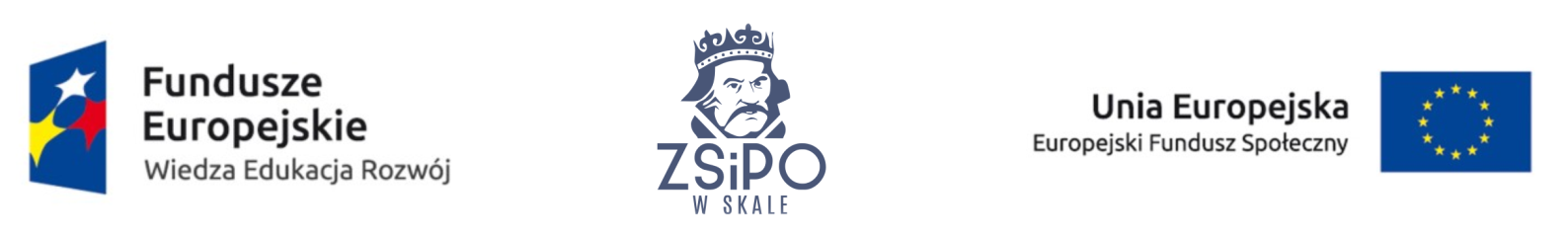 Zespół Szkół i Placówek Oświatowych
w Skale realizuje projekt dofinansowany
z Funduszy Europejskich

"Staże zagraniczne
- teoria w praktyce„

Celem projektu jest podniesienie kwalifikacji zawodowych i polepszenie umiejętności językowych, w tym głównie w zakresie słownictwa branżowego oraz wyrównanie szans za zatrudnienie 20 uczniów



Dofinansowanie projektu z UE: 207 434,27 PLN
Praktyki zagraniczne- technik informatyk- technik logistyk
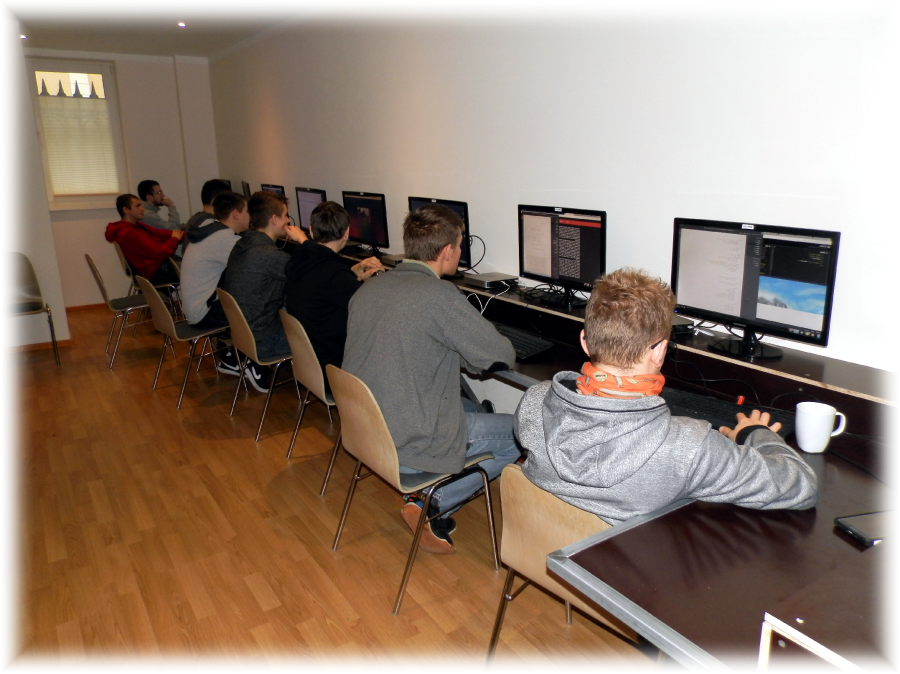 Organizacja wysyłająca
Karol Papisz – Dyrektor
Bogumiła Niegolewska- koordynator projektu
Joanna Rogozik
Elżbieta Miziak
Opiekunowie grupy –
Ałła Wójcik, Ilona Kafel-Nowak
Mariola Murczek,  Sylwester Gieszczyk
Organizacja wysyłająca
Przejazd
Ubezpieczenie
Kieszonkowe
Opieka nauczycieli
Odzież robocza
Przygotowanie do mobilności
Organizacja partnerska
Vitalis GmbH
Niemcy, Saksonia, Schkeuditz k/ Lipska
Rafał Gieseke - Dyrektor
Małgorzata Worona - koordynator strony przyjmującej 

Zakwaterowanie, wyżywienie, przejazdy lokalne, program kulturalny
Przygotowanie do mobilności
Zajęcia z języka branżowego
Zajęcia zawodowe logistyk/informatyk
Zajęcia kulturowe
Zajęcia z pedagogiem
Przygotowanie do mobilności
Zakwaterowanie uczestników projektu – Ośrodek Vitalis
Przykładowy dzień uczestników programu
W piątek 9 grudnia byliśmy w bardzo dobrych nastrojach. 
W prawdzie dzień zaczął się jak zwykle, ale kto wie jak się skończy? Czego się dowiemy? Czygo nauczymy?
Logistycy tego dnia intensywnie pracowali. Jedni metkowali produkty i porządkowali butelki przeznaczone do recyklingu, inni rozwozili towar i układali go na półkach. 
Pracy towarzyszyła momentami zabawna atmosfera. 
Karol pokazał zupełnie nowe oblicze swojej twarzy, a właściwie całej głowy pracując przy belownicy.
Informatycy dokończyli swoja ściankę i zamontowali kamerę, którą potem testowali. Kacper i Dawid obserwowali postępy koleżanki z innej grupy, której wcześniej udzielili instruktażu. Trzeba przyznać, że nauka nie poszła w las. Potem po ciężkiej pracy przyszedł czas na relaks. 
Każdy zajął się tym co lubi najbardziej. Wojtek testował 
na swoim smartfonie najnowszą grę . Tomek z Konradem stoczyli wirtualną bitwę, a Darek i Daniel oglądali fascynujący film motoryzacyjny.
Wieczorem informatycy z 2c zbudowali choinkę z recyklingu, puścili muzykę świąteczną tworząc nastrój świąteczny.
Nasza choinka
LOGISTYCY W PRACy
INFORMATYCY W PRACY
RELACJA FILMOWA Z PRAKTYK
WYCIECZKI W CZASIE WOLNYM- LIPSK, DREZNO, BERLIN
PODSUMOWANIE PRAKTYK- WRĘCZENIE CERTYFIKATÓW
Dokumenty potwierdzające staże
Certyfikat w języku polskim i niemieckim
Karta oceny efektów kształcenia ECVET
Europass Mobilność
Dokumenty potwierdzające staże
Rezultaty projektu
nowe kwalifikacje zawodowe
wzrost kompetencji językowych
nowe doświadczenie kulturowe
pobudzenie motywacji
poprawa wyników w nauce
poznanie europejskich standardów pracy
wzrost samooceny
Publikacja powstała w ramach projektu
„Staże zagraniczne – teoria w praktyce”  realizowanego ze środków PO WER na zasadach Programu Erasmus+ sektor
Kształcenie i szkolenia zawodowe jako część projektu
„Staże zagraniczne dla uczniów i absolwentów szkół zawodowych oraz mobilność kadry kształcenia zawodowego”